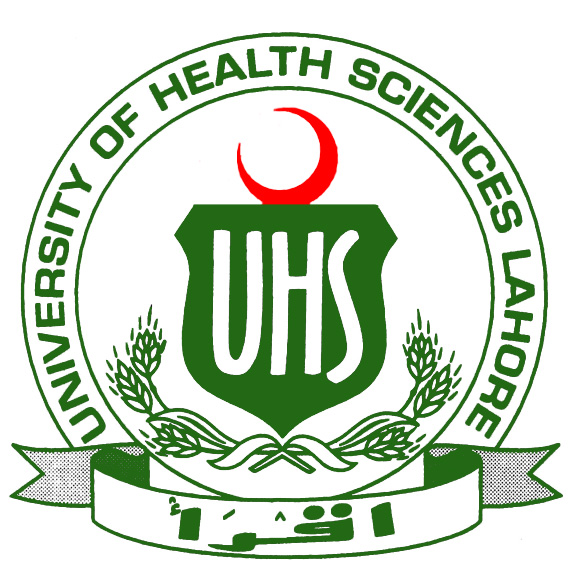 University of Health Sciences, Lahore2nd Meeting of Phase-III QECs
[Reporting Period: July – Nov 2010
Presented By: Prof. Dr. Arif Rashid Khawaja 
                                    FRCS(Ed), FRCS (Gen Surg), CCST
Director Centre of Innovation in Learning & Teaching (CILT)
QEC SECRETARIAT ESTABLISHMENT
Advertisement Date: 		                    07-11-2009
Interviews Date for Deputy Director:           29-05-2010
Headed by: 				        Prof. Amiir Ijaz 
	          				        Head of Department QA 						        University of Punjab
Deputy Director Selection: 	                     07-06-2010
Deputy Director Joining:                               14-06-2010

Unfortunately not given deputation therefore did not take up the post.
Procurement of QEC Equipment in line with provision of PC-1
Procurement would take place after the induction of the Deputy Director in the next few months (maximum six(06) months).
Recruitment Status of QEC Staff
Appointment for Deputy director was made but because of his inability to join, further recruitment could not take place. It is hoped that all staff would be appointed after the selection of Director/Deputy Director in the next six (06) months.
Awareness seminars/conferences/ workshops arranged at University on QA
A Member of the University has attended workshops arranged by HEC on Quality Assurance.
IMPLEMENTATION STATUS OF QA MECHANISM
Examination evaluation proformas given to all MCAT applicants in 2009 and 2010 which equals about 68000 students.Similar evaluation proformas given to all medical students taking part in various professional examinations.Recently employees and supervisors survey has been sent to all the employees from BPS11 to BPS16 and the process would continue to higher grades also.A full time statistical officer at the UHS would prepare performance evaluation of employees ,students and supervisors.A dedicated office for quality assurance called QAC has been setup that is currently under the DME and CILT till the post for Director/Deputy Director QAC has been appointed.
Compilation of Program Team Reports in Four selected Departments (SARs to be submitted to QAA-HEC)
SELF ASSESSMENT EXERCISE
Proformas’ of various headings are attached.
Research Student Progress Review Form
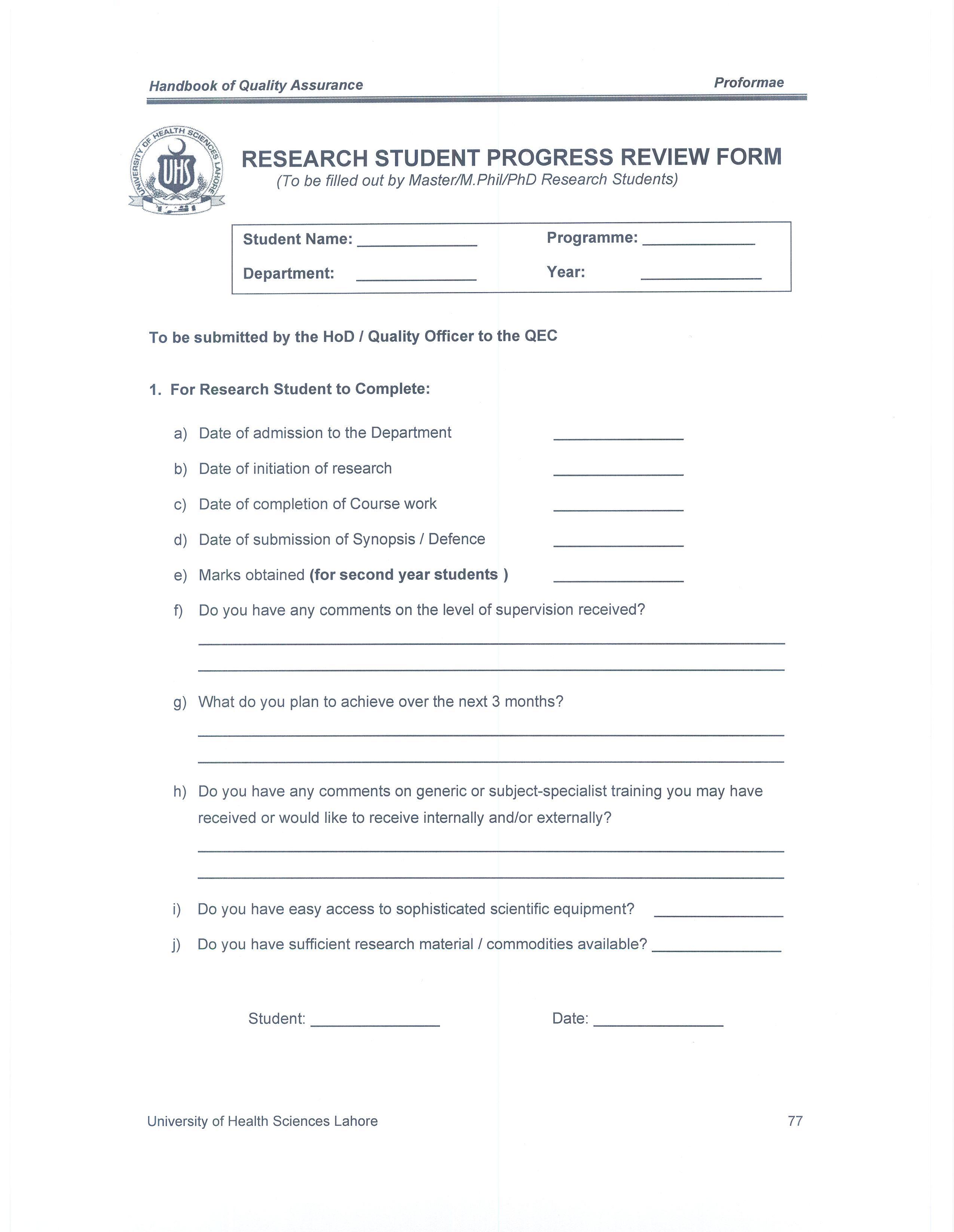 Faculty Survey
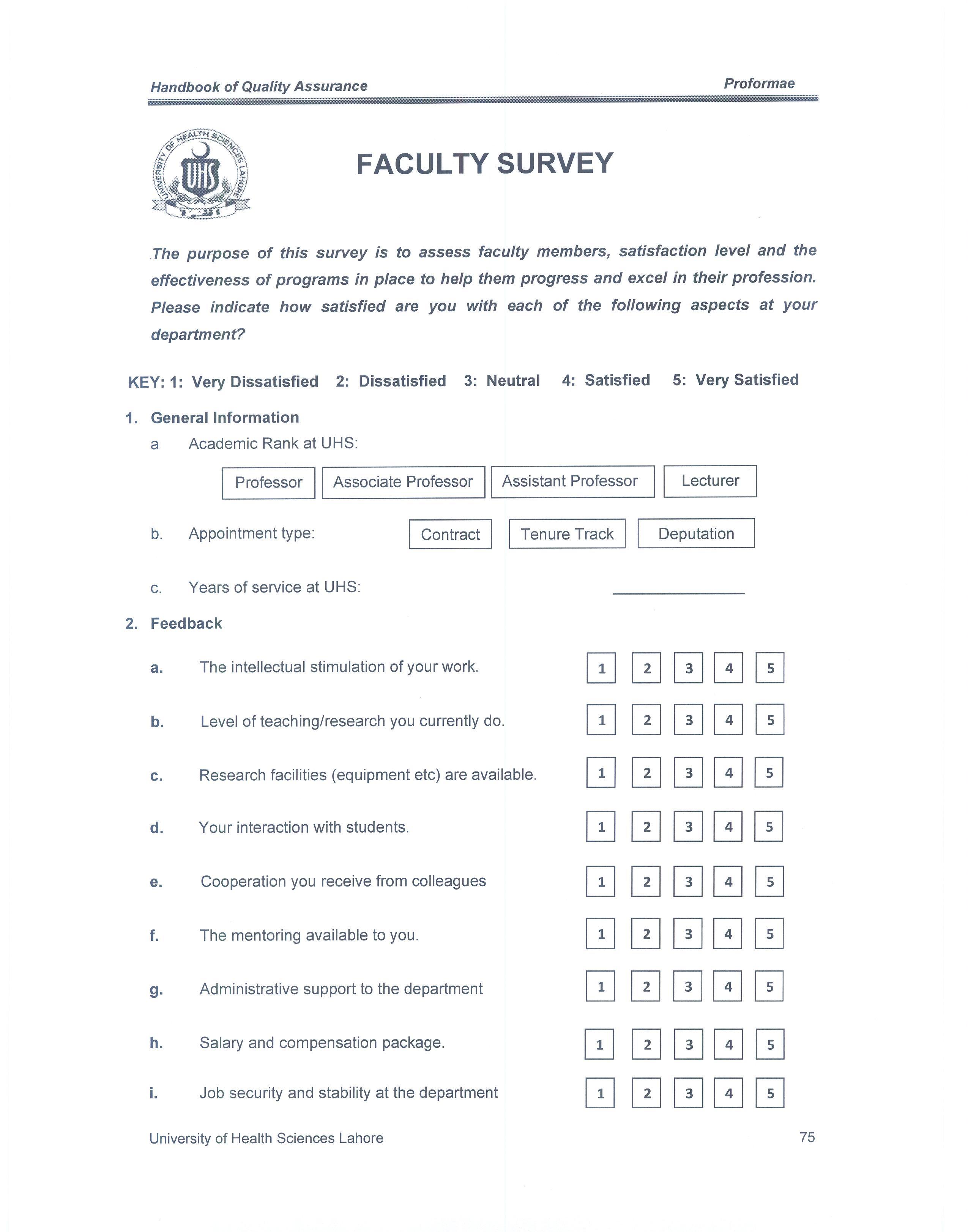 Faculty Professional Evaluation Form
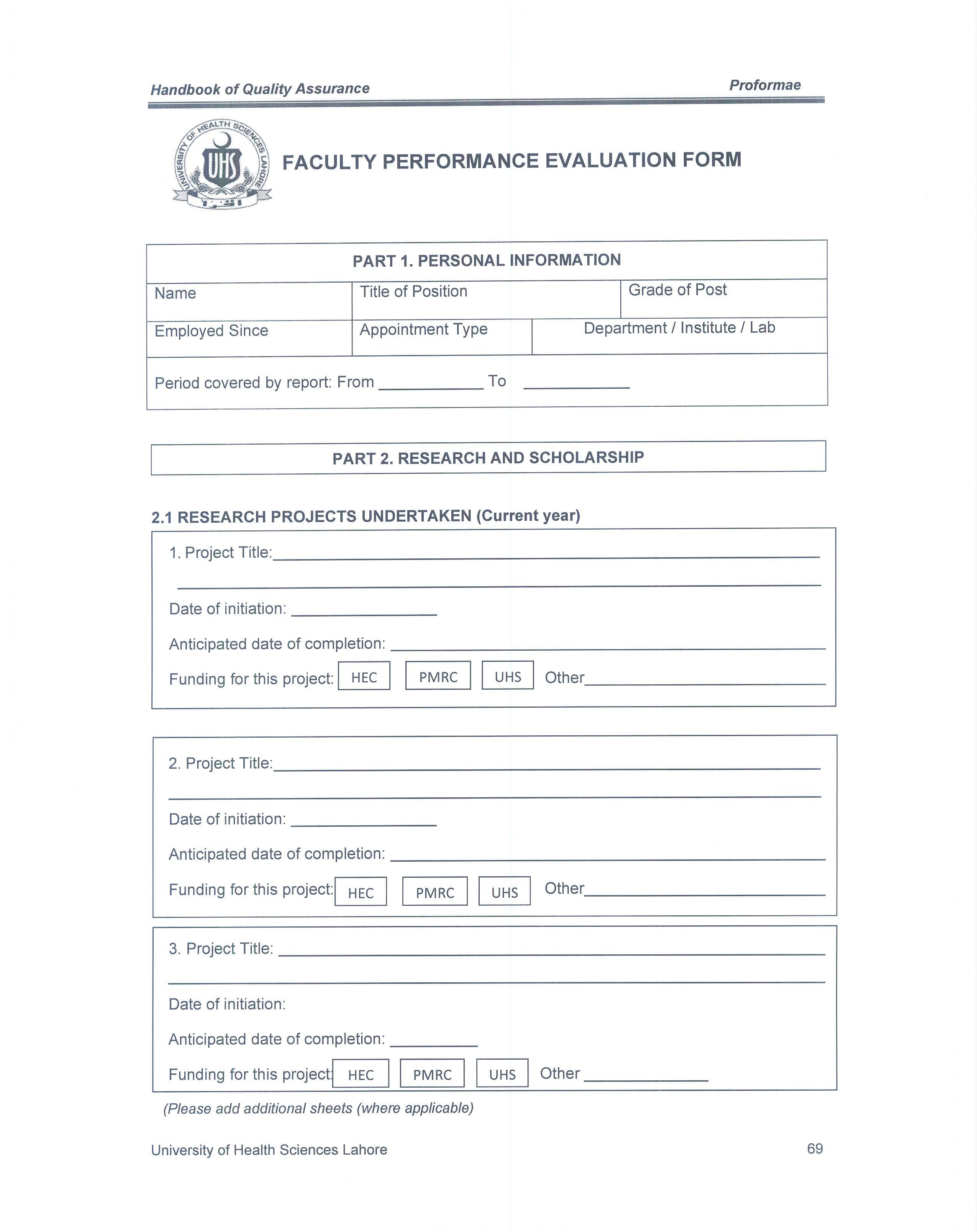 Faculty Course Review Report
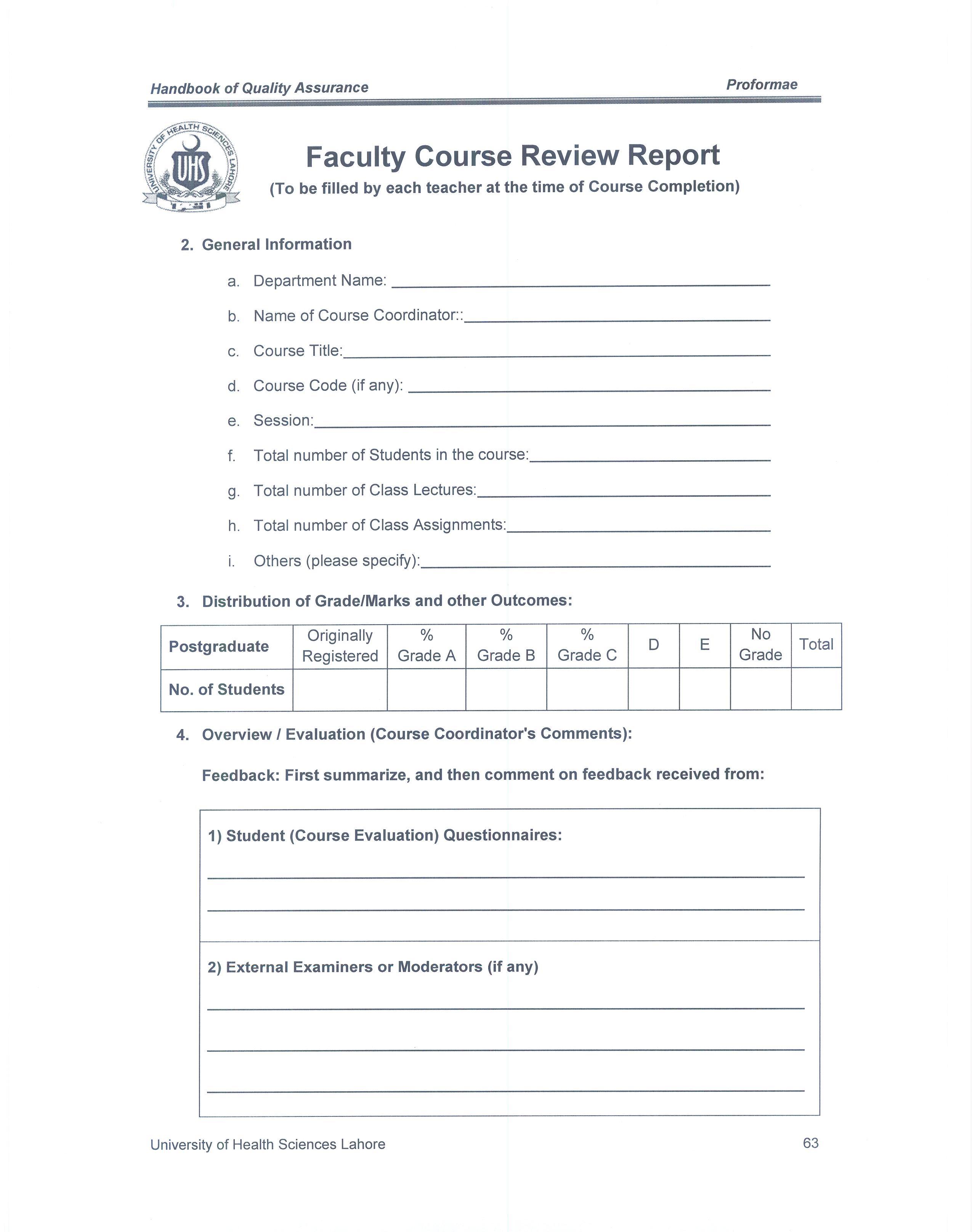 Employer Survey
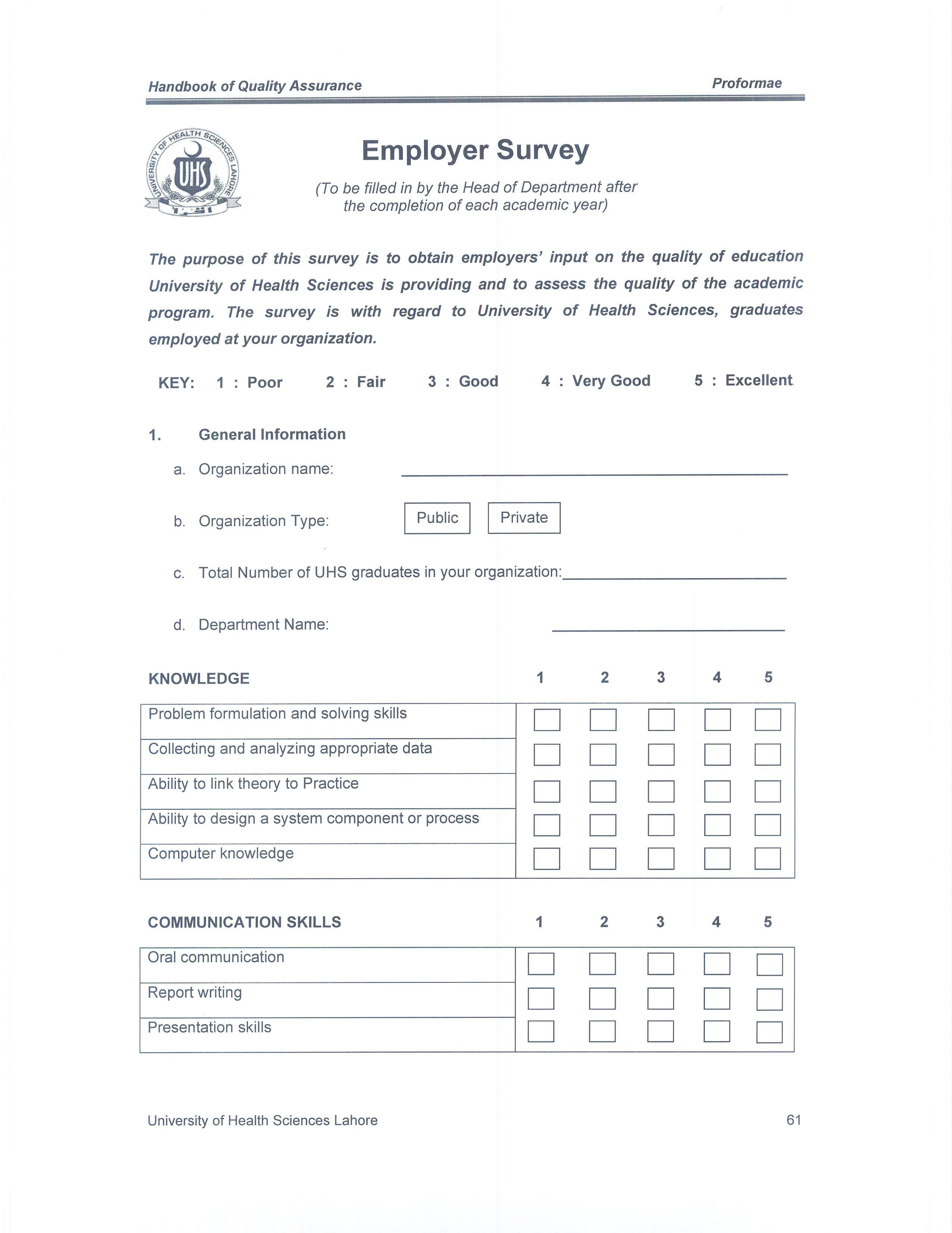 Annual Course Report Proforma
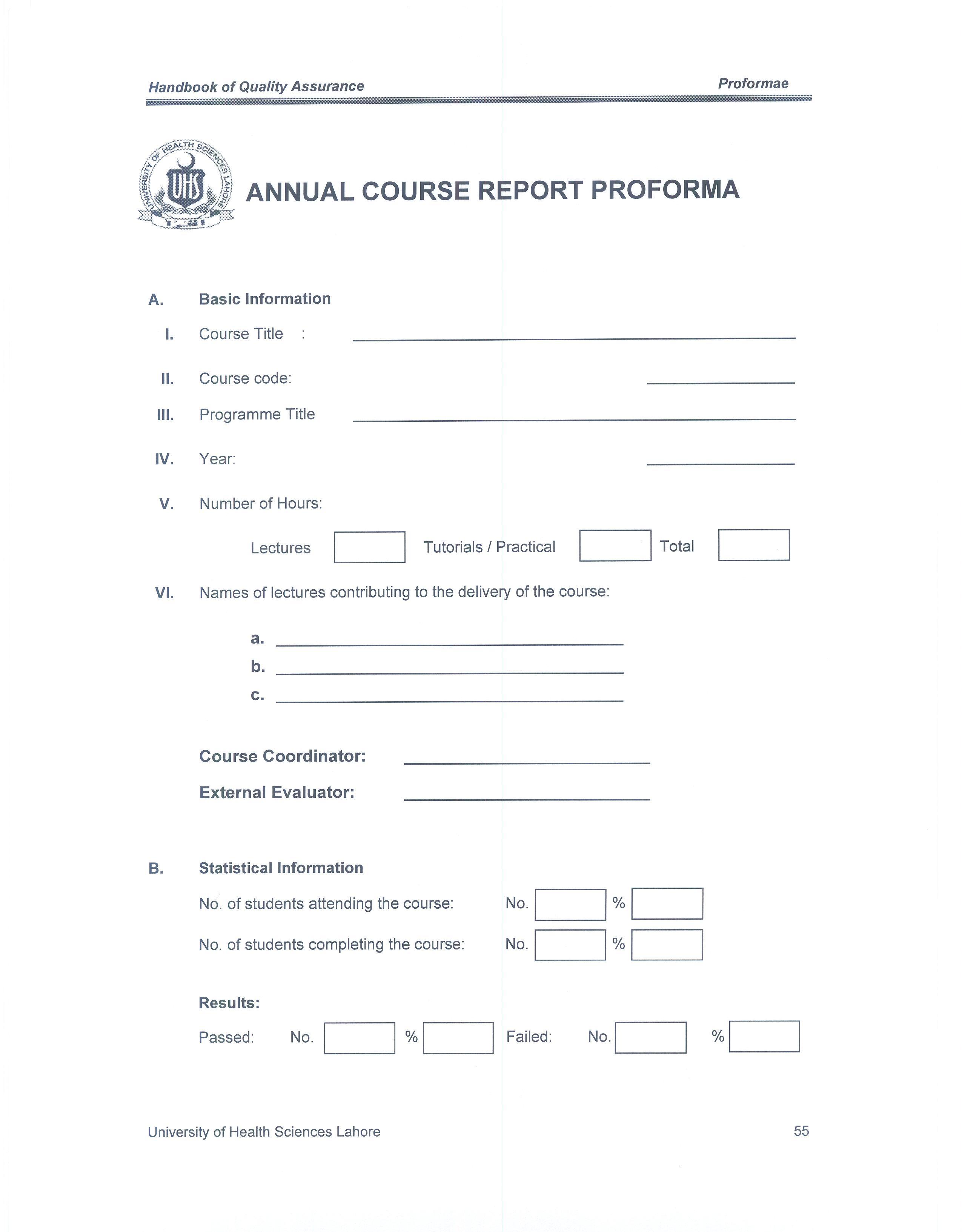 Alumni Survey
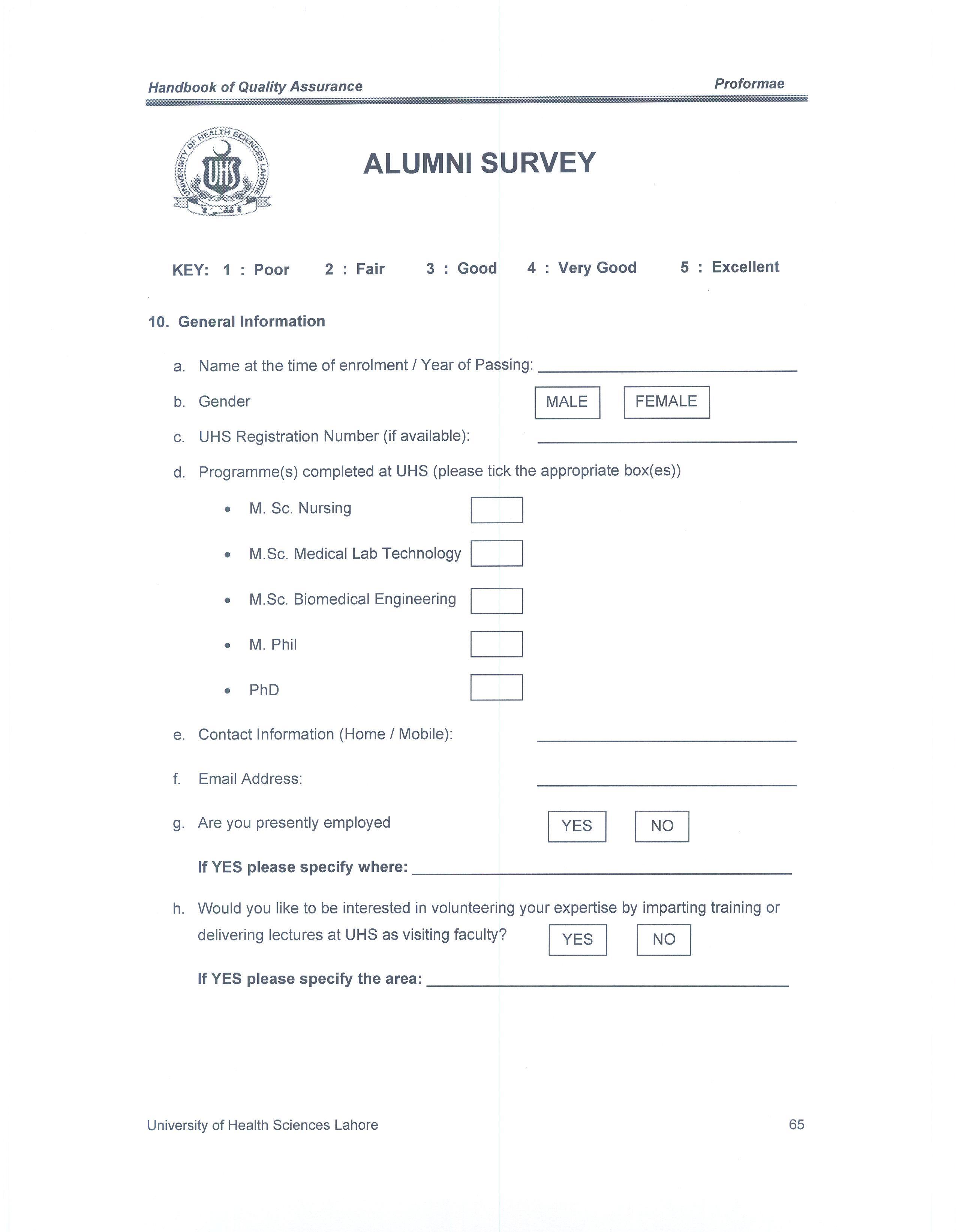 Survey of Graduating Students
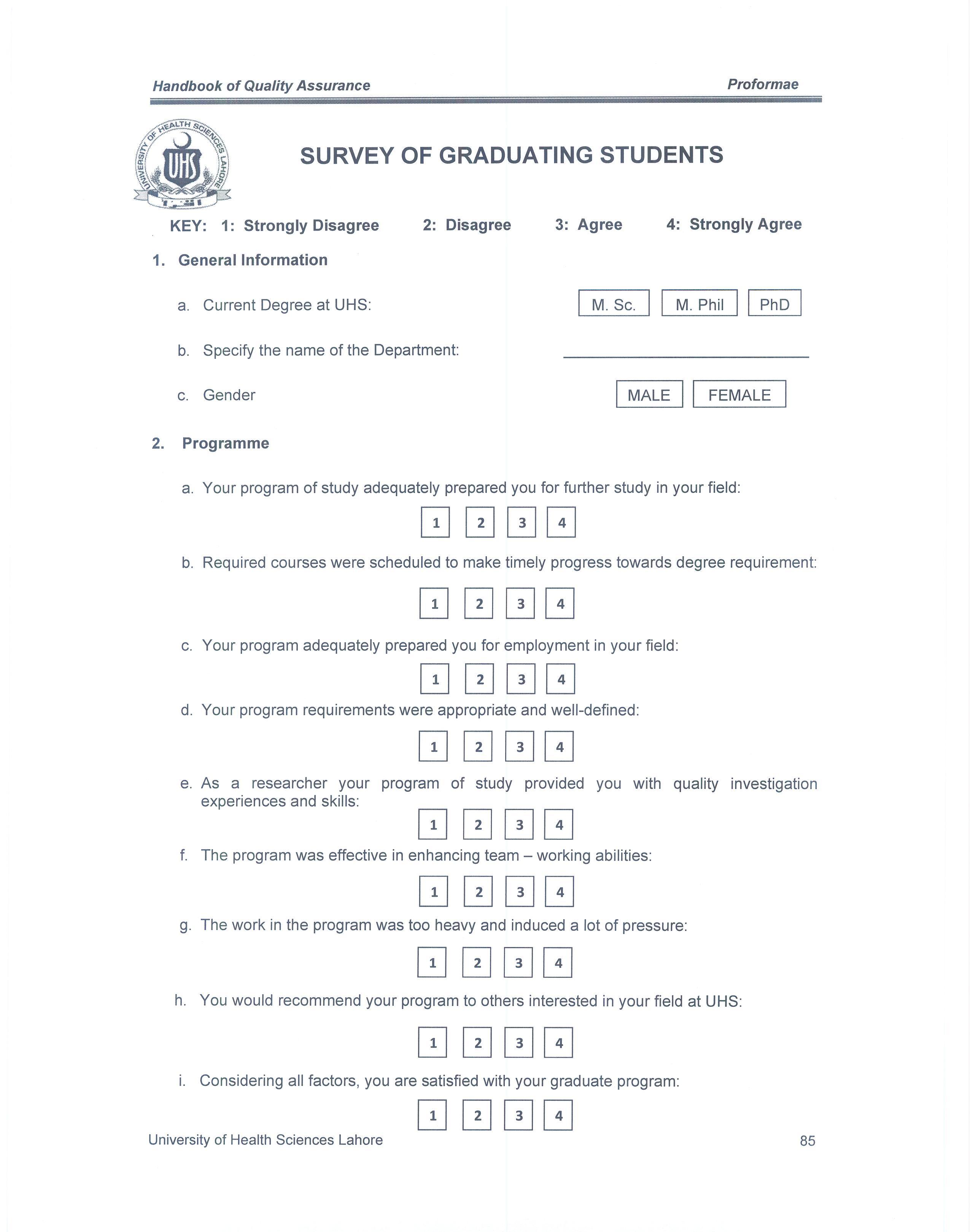 Student Course Evaluation Form
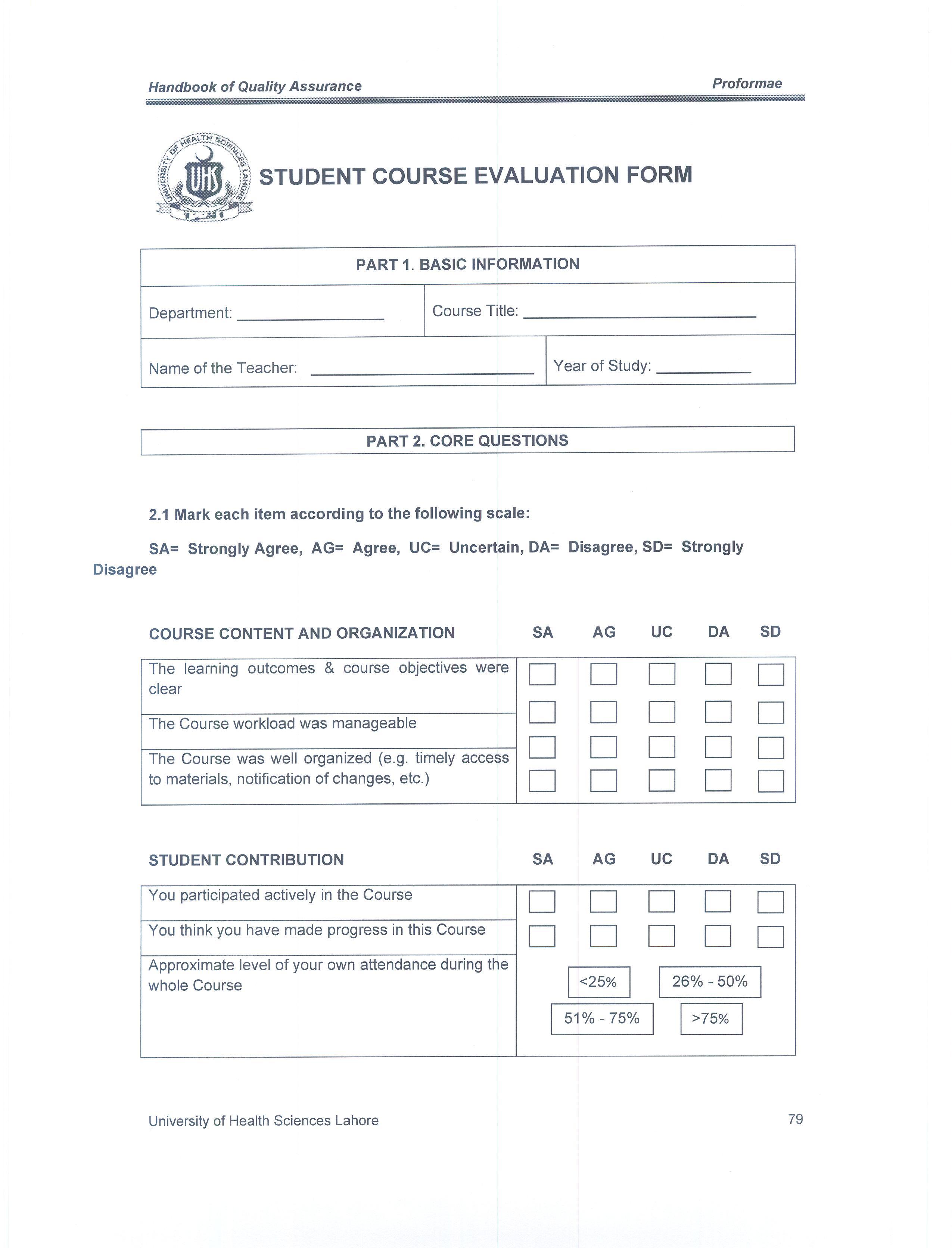 Performance Based Evaluation of Faculty By Students
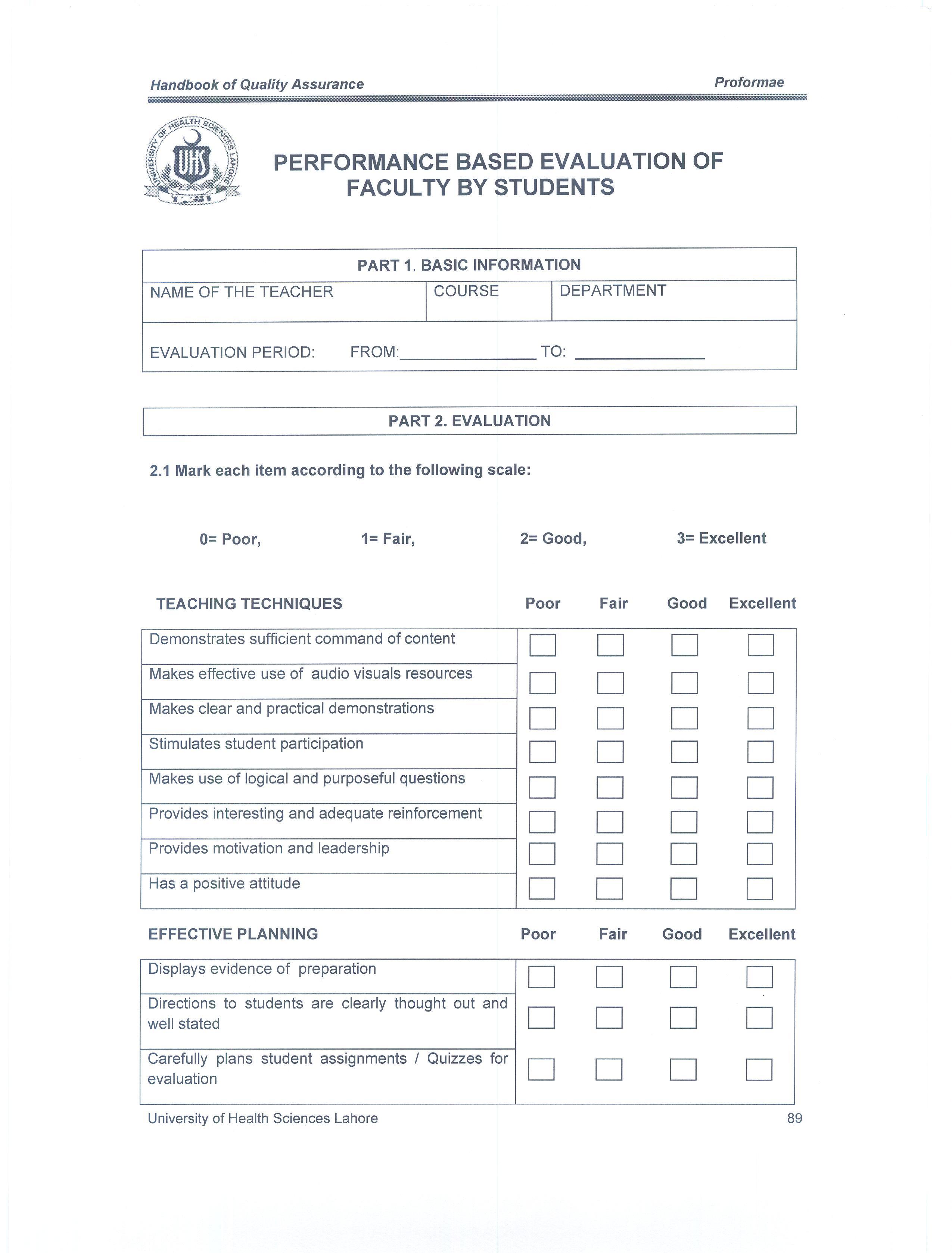 Employee Performance Evaluation Form
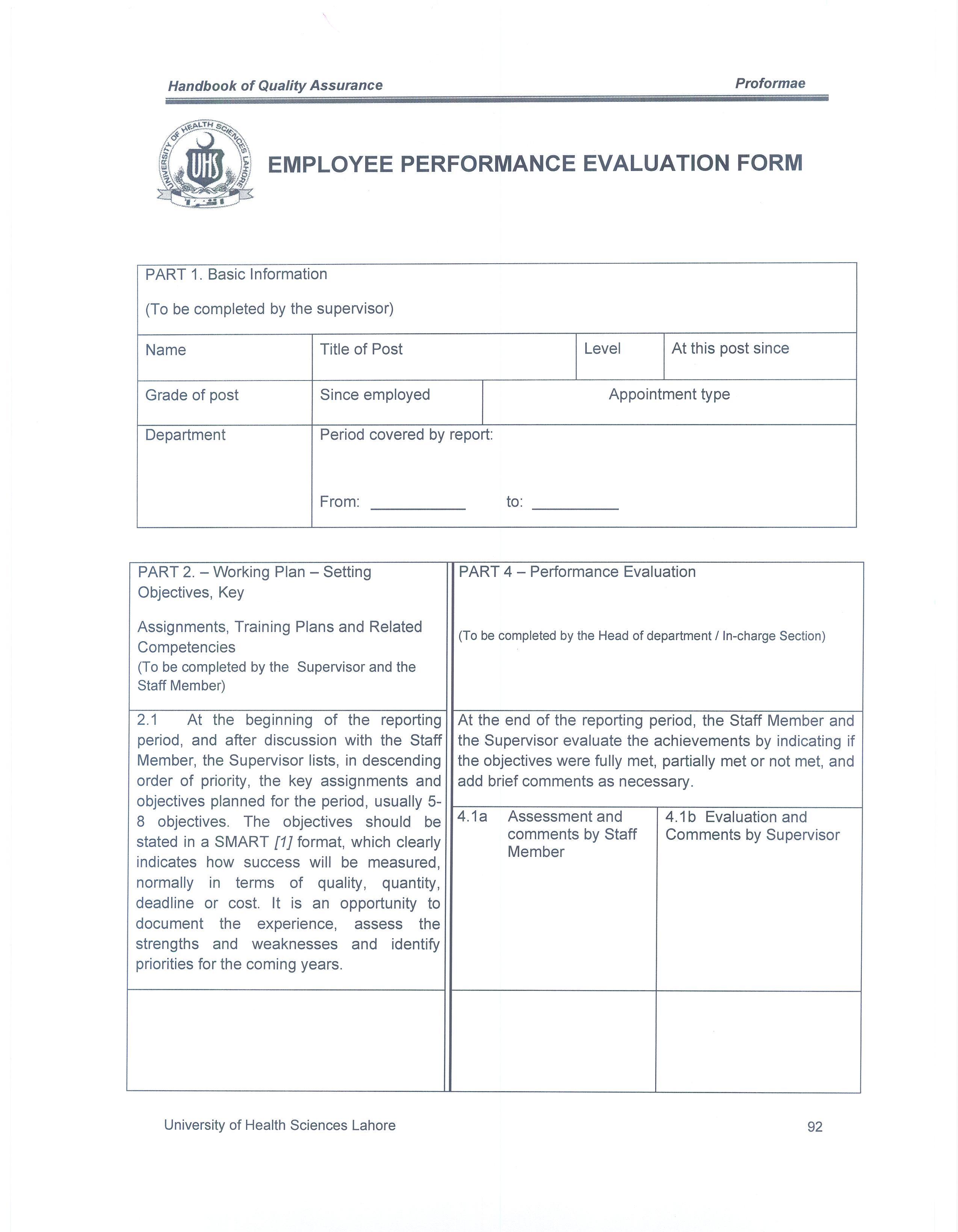 Survey of Department Offering M.Phil/Ph.D
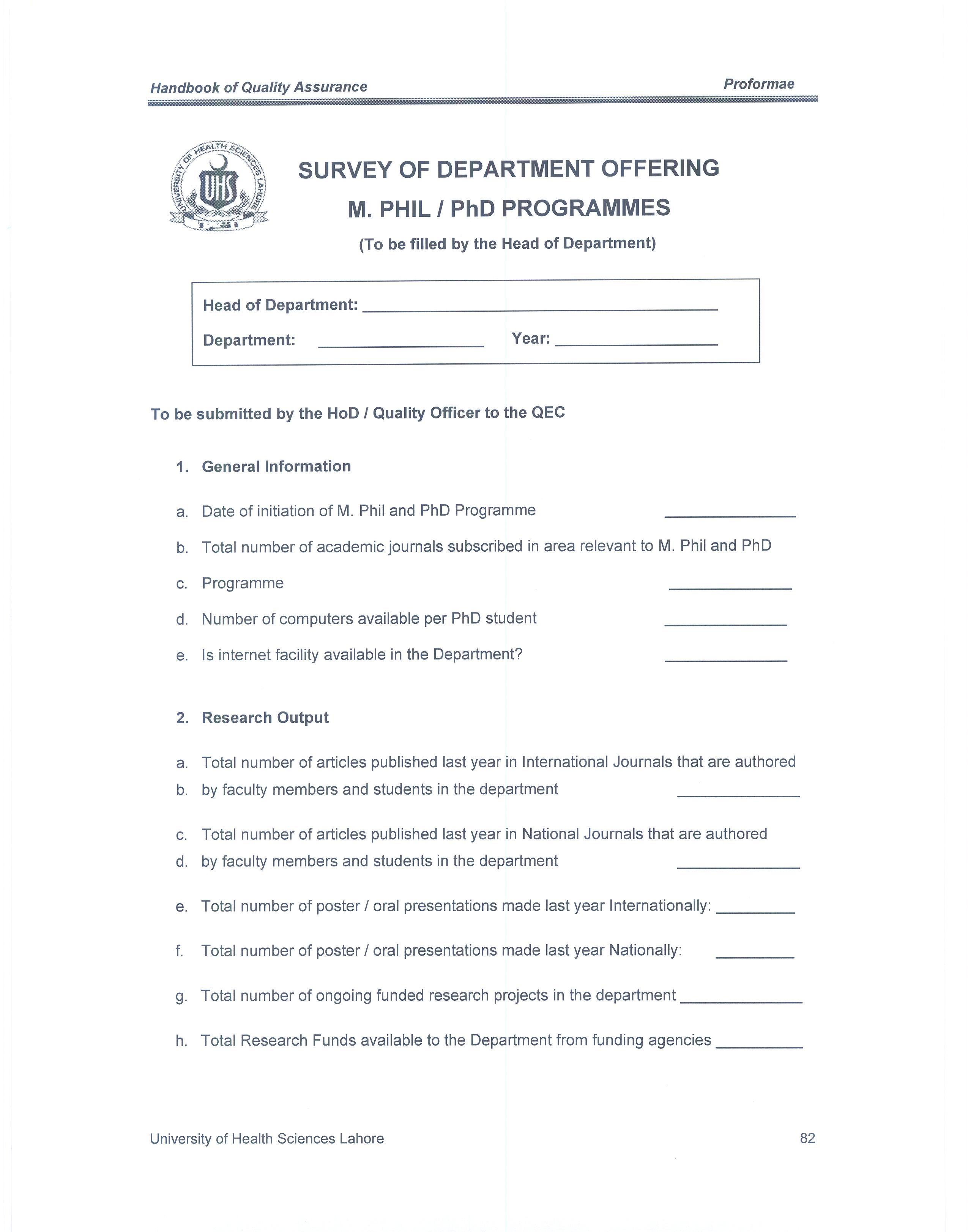 Administrative Performance Evaluation
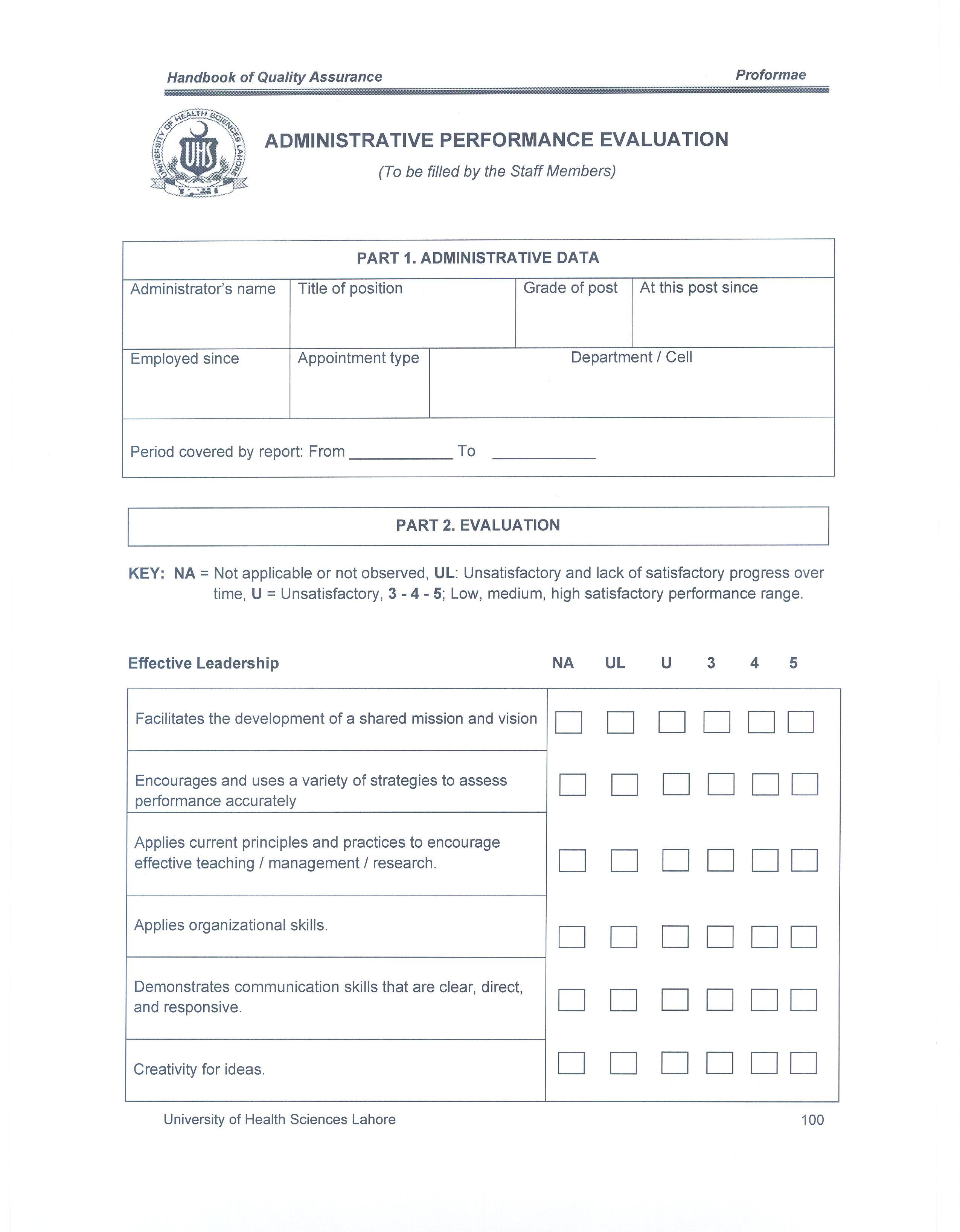 Participation in all HEC events related to QECs (Meetings, Workshops, Seminars)
A representative of UHS has attended all the workshops conducted by HEC in QECs
Membership of QEC head in University Statutory Bodies
Membership of International Bodies
QEC Webpage is in progress and all the proformas for quality assurance are being uploaded on UHS website.
Problems/Bottlenecks being faced by the QEC
Lack of Human Resources in this department
Submission of Quarterly Progress Report (July-Sept 2010)In process
Thank You!